Fig. 1. Diagram of the proposed structural model. MMSE = Mini-mental State Examination; CAMCOG = Cambridge Cognitive ...
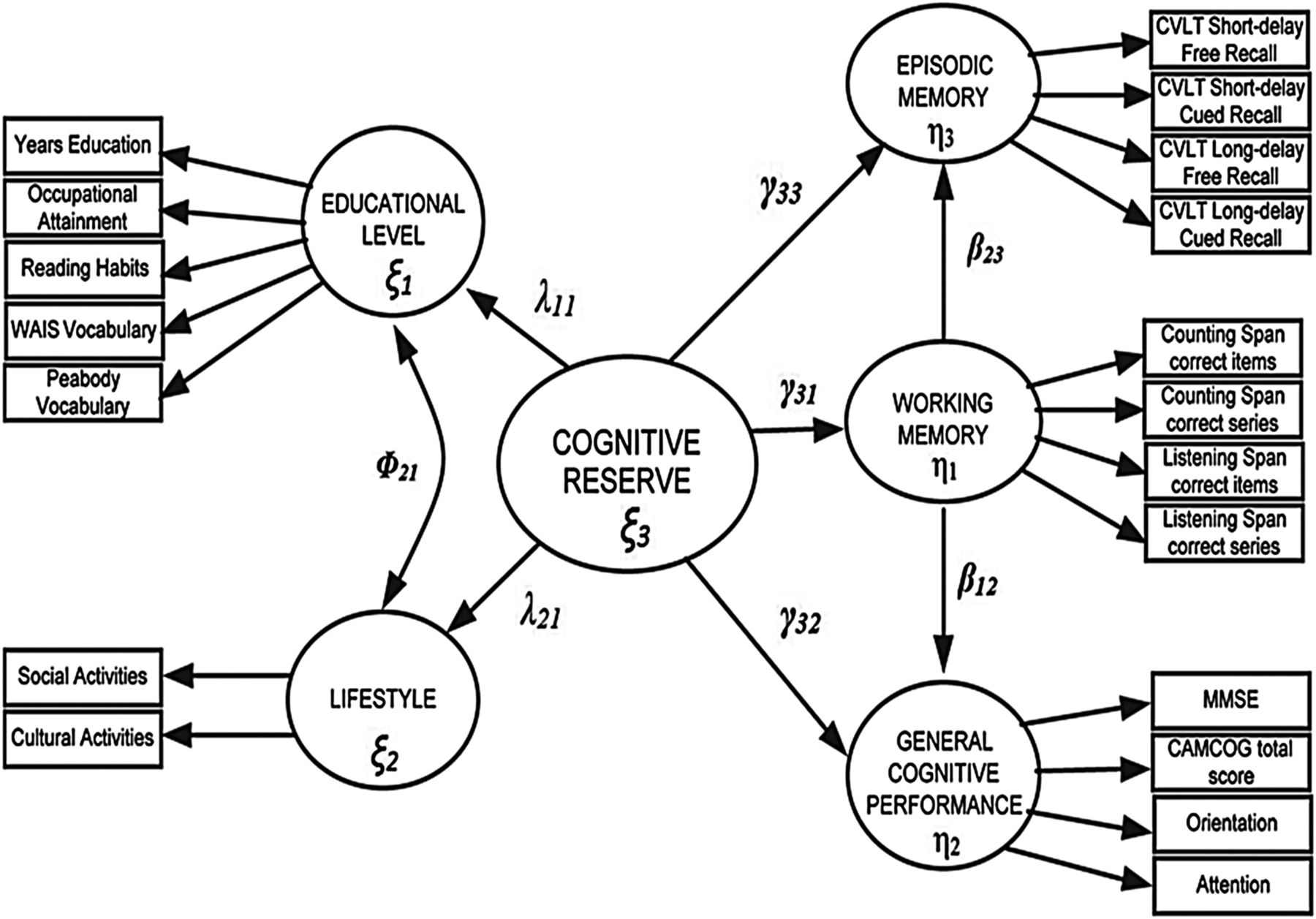 Arch Clin Neuropsychol, Volume 29, Issue 3, May 2014, Pages 245–255, https://doi.org/10.1093/arclin/acu007
The content of this slide may be subject to copyright: please see the slide notes for details.
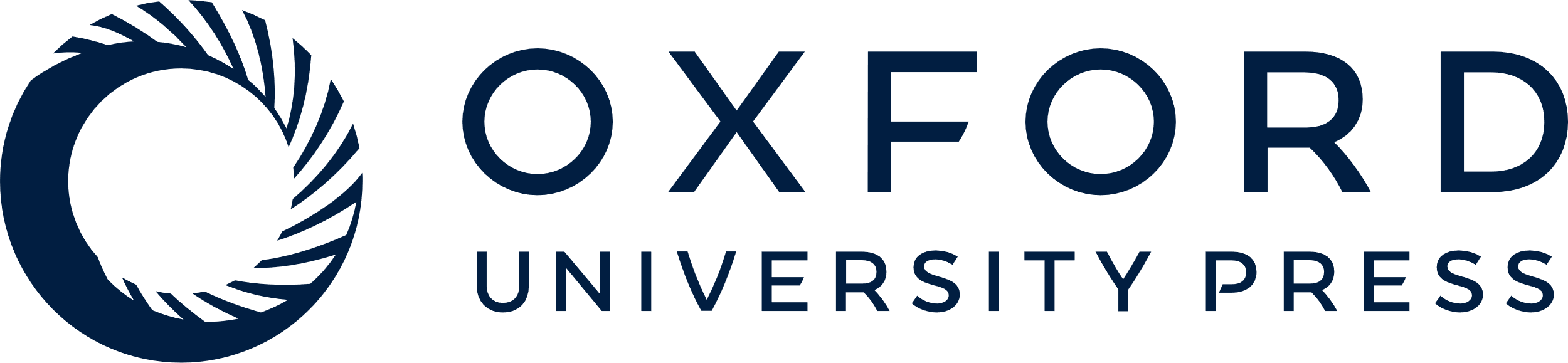 [Speaker Notes: Fig. 1. Diagram of the proposed structural model. MMSE = Mini-mental State Examination; CAMCOG = Cambridge Cognitive Examination.


Unless provided in the caption above, the following copyright applies to the content of this slide: © The Author 2014. Published by Oxford University Press. All rights reserved. For permissions, please e-mail: journals.permissions@oup.com.]
Fig. 2. Standardized estimates of each free parameter in the proposed structural equation model of CR.
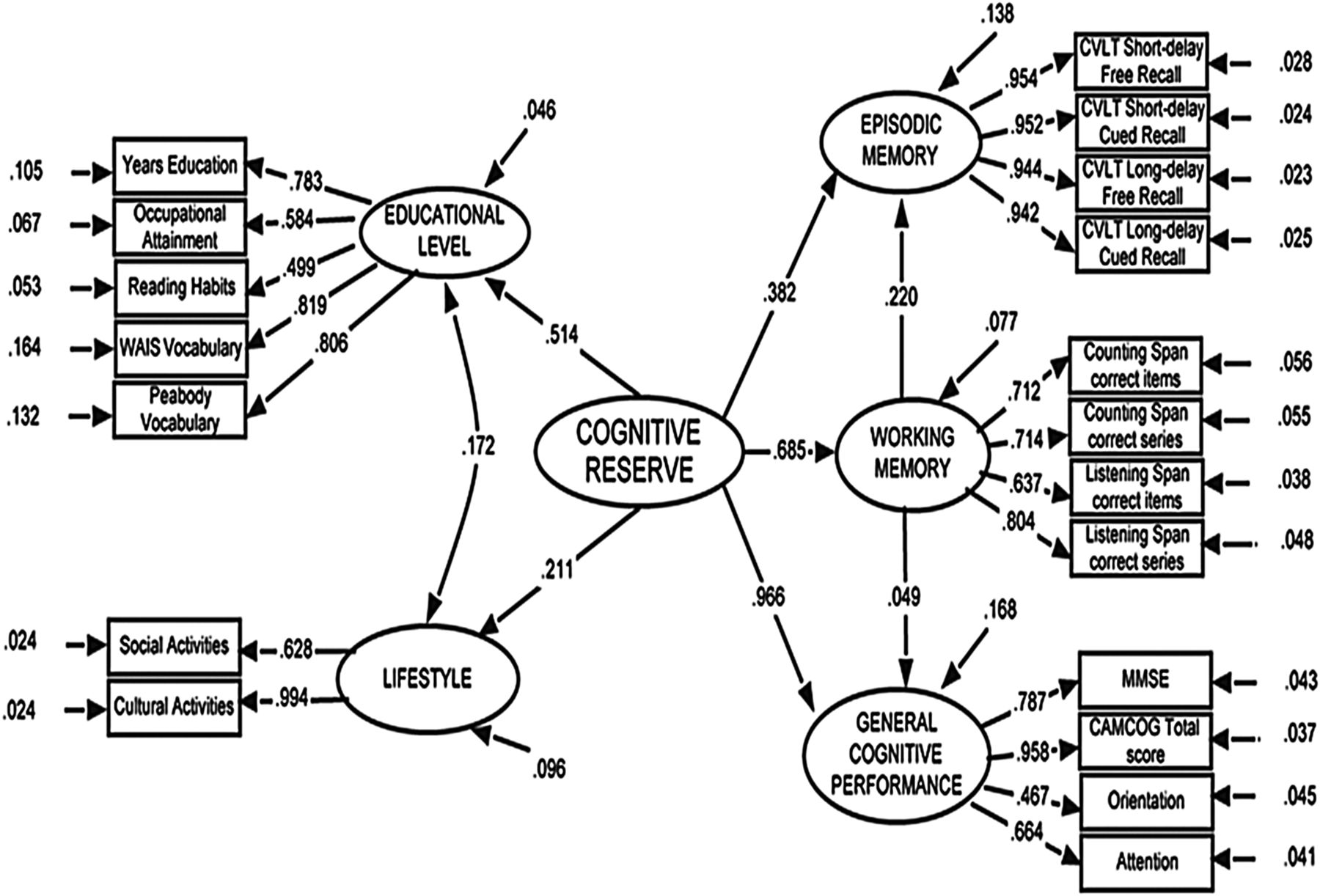 Arch Clin Neuropsychol, Volume 29, Issue 3, May 2014, Pages 245–255, https://doi.org/10.1093/arclin/acu007
The content of this slide may be subject to copyright: please see the slide notes for details.
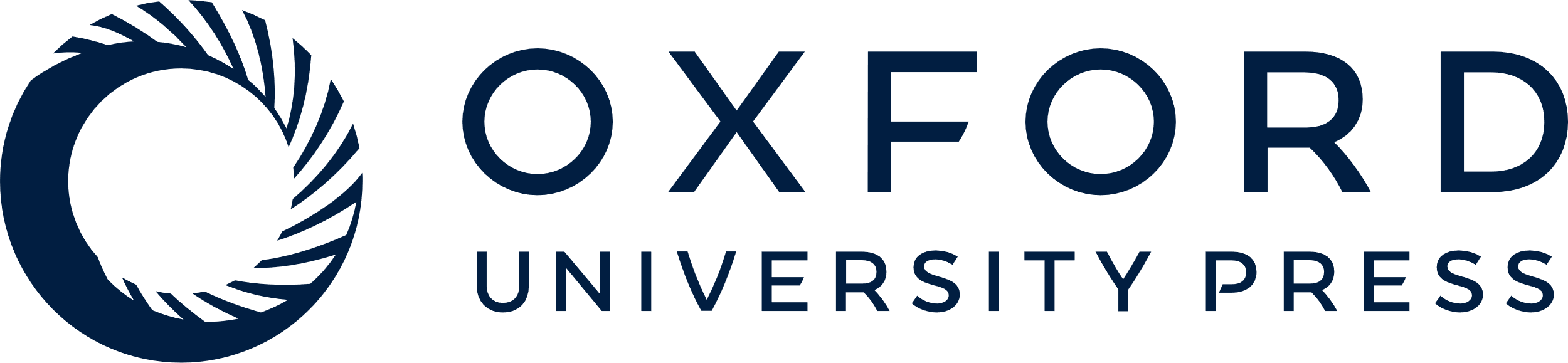 [Speaker Notes: Fig. 2. Standardized estimates of each free parameter in the proposed structural equation model of CR.


Unless provided in the caption above, the following copyright applies to the content of this slide: © The Author 2014. Published by Oxford University Press. All rights reserved. For permissions, please e-mail: journals.permissions@oup.com.]